Optics Study 20170807
Topics
Comparing DLFOV for Open/Cross Dragone
Alpha/Beta scan angles as a function of aperture for Open Dragone
DLFOV for Open/Cross Dragone
Use equal aperture and equal f# for both systems
find DLFOV for several frequencies
form ratio open/cross
Verify with several systems that have different tilt angles (all with the same aperture size and f#)
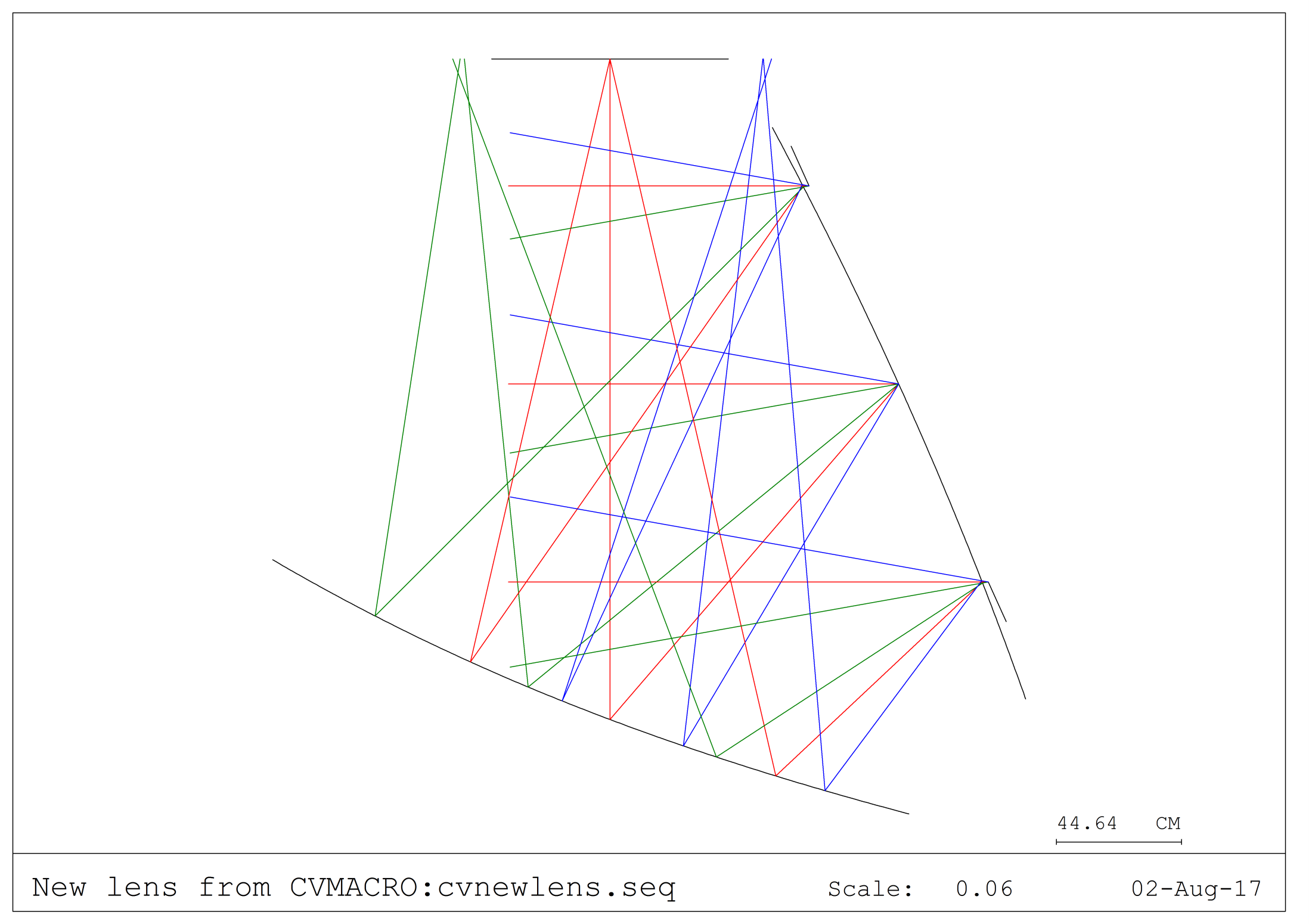 Focal Plane
Cross Dragone
Primary Mirror
Secondary Mirror
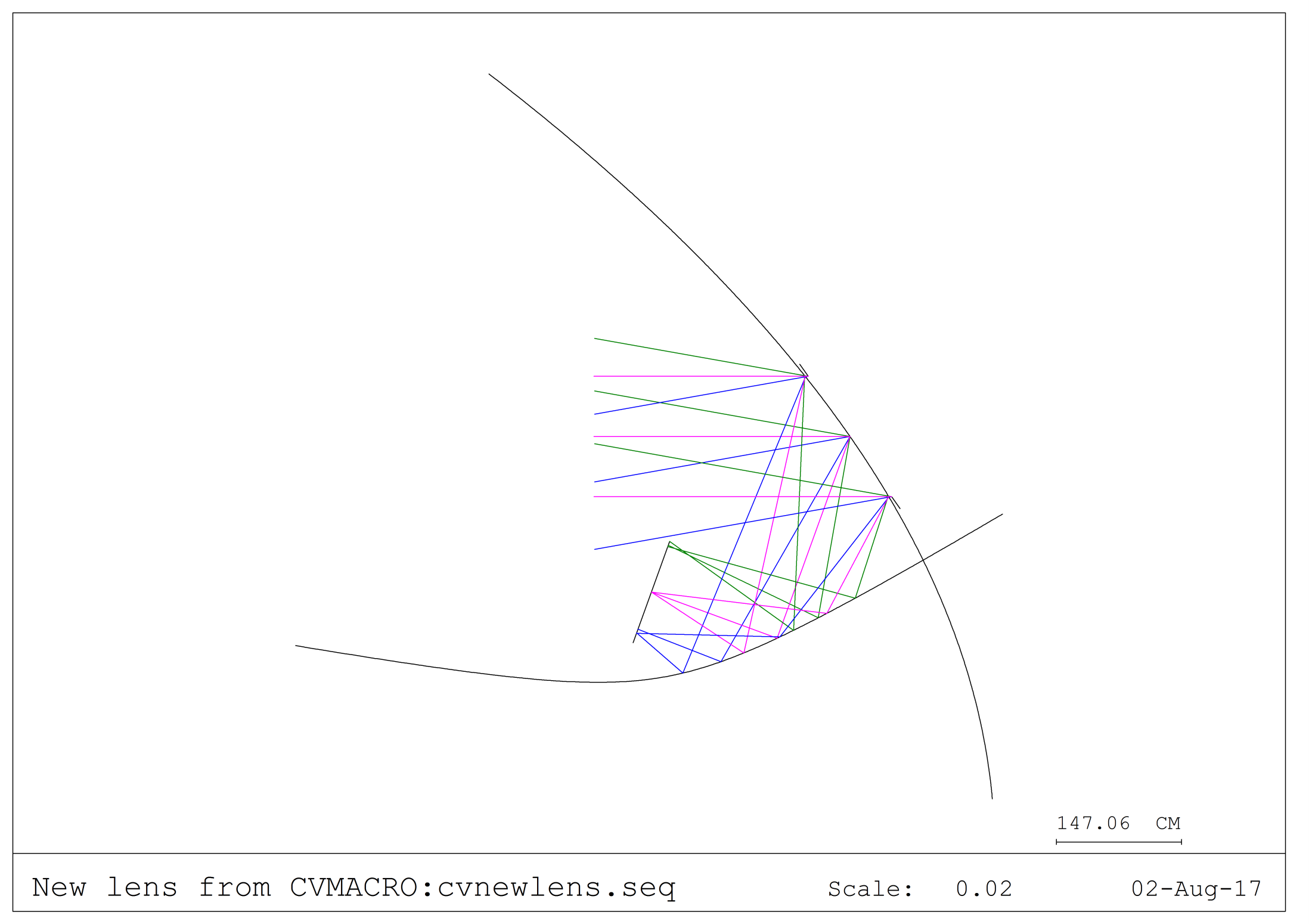 Open Dragone
Primary Mirror
Focal Plane
Secondary Mirror
DLFOV Size Comparisonsaperture = 1.4 m, f#=2.20
Conclusion: DLFOV for ‘open’ is ~3/4 of ‘crossed’
Alpha/Beta vs. aperture for Open Dragone
Use different aperture sizes
Pack inside shroud with focal plane near bus
Find largest alpha possible 
(alpha+beta = 95 deg)
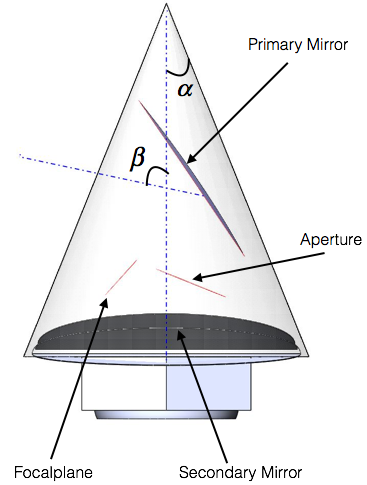 Open Dragone Mid stop
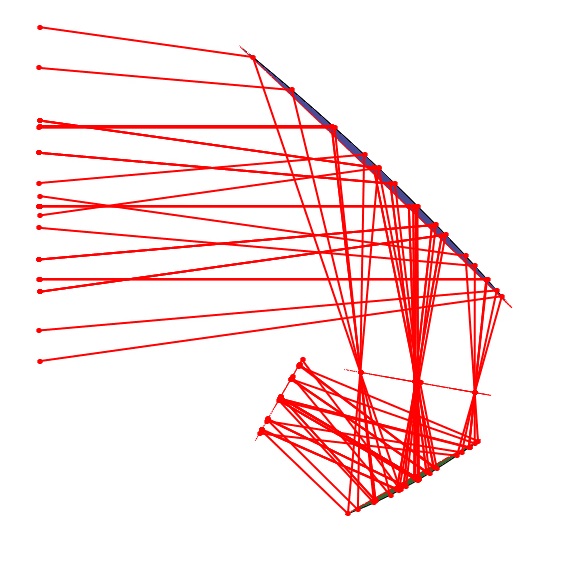 Conclusion: both ‘open’ and ‘crossed’ have ~7 deg/20 cm aperture tradeoff